УПРАВЛІННЯ ЕНЕРГОЗБЕРЕЖЕННЯМ
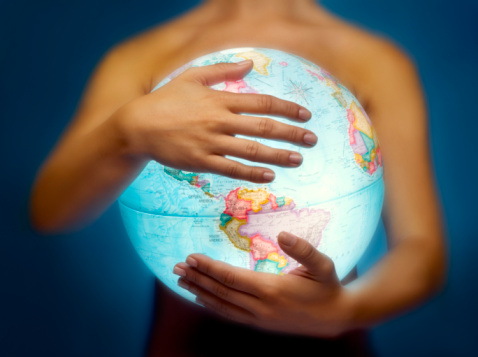 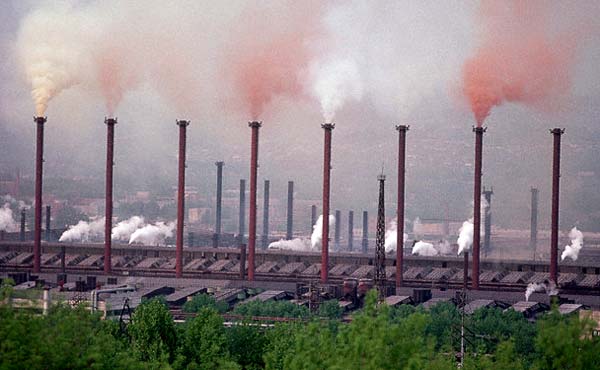 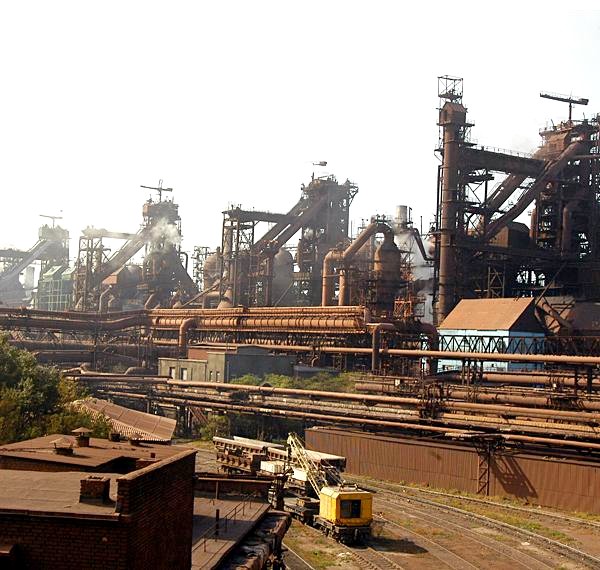 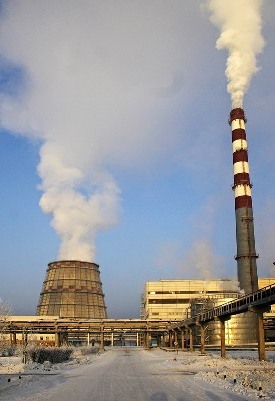 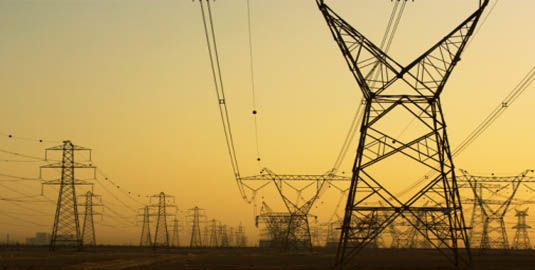 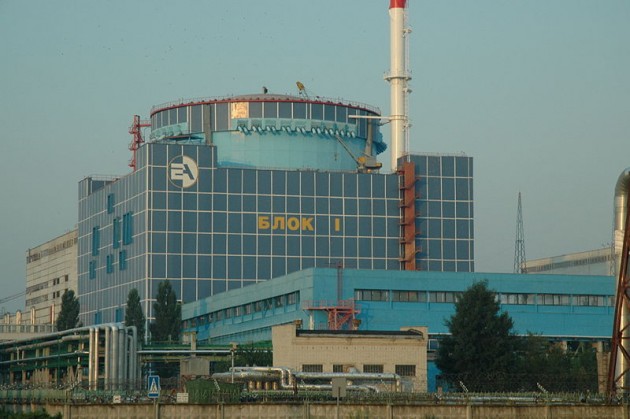 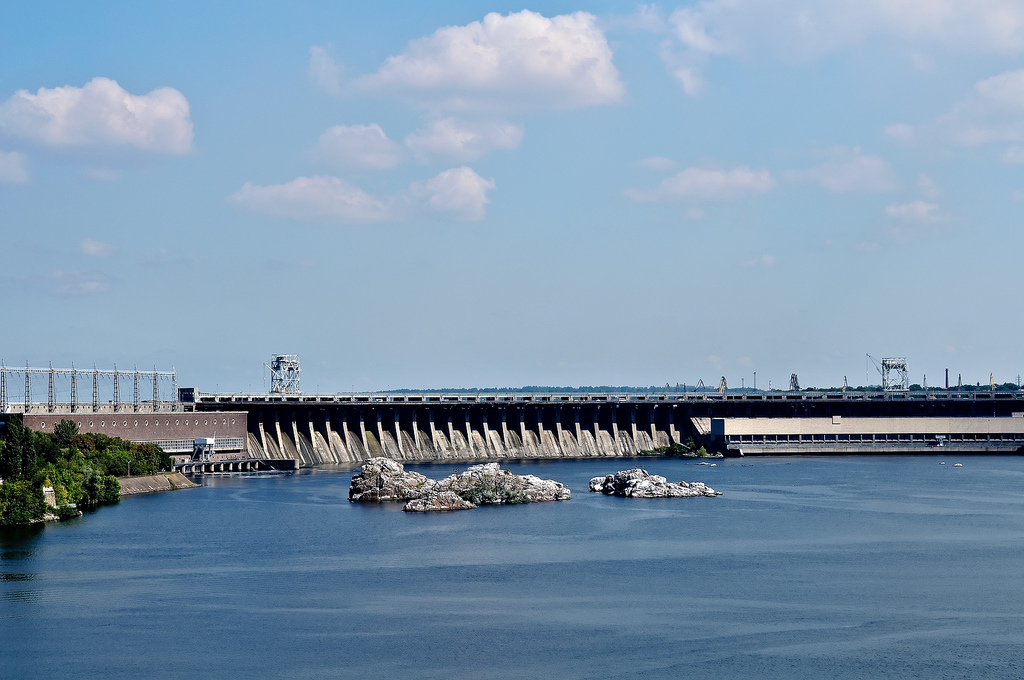 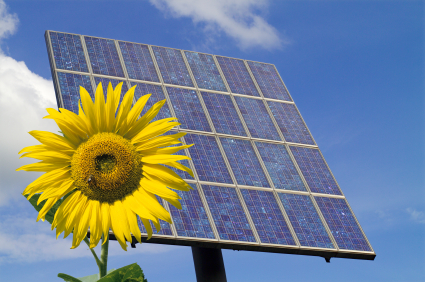 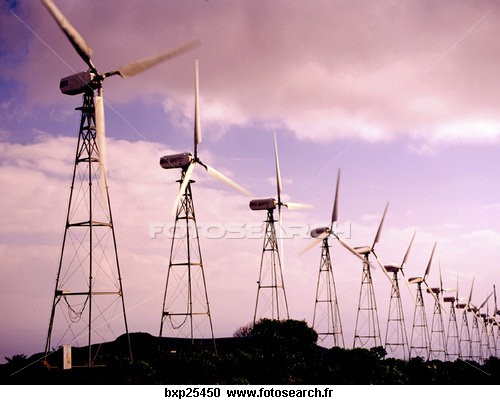 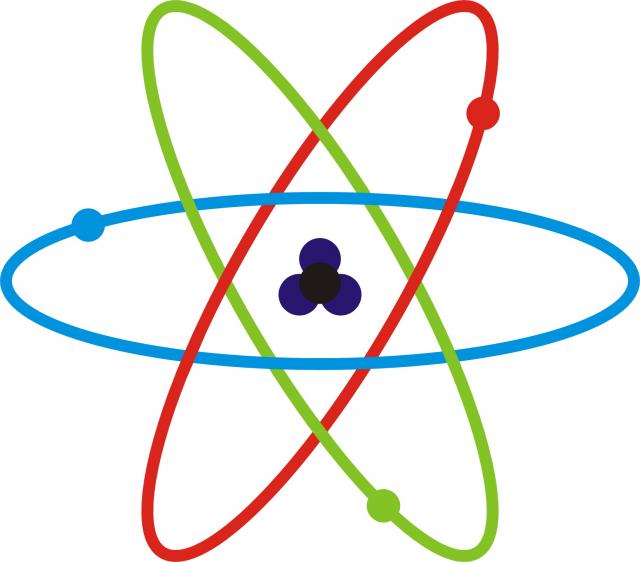 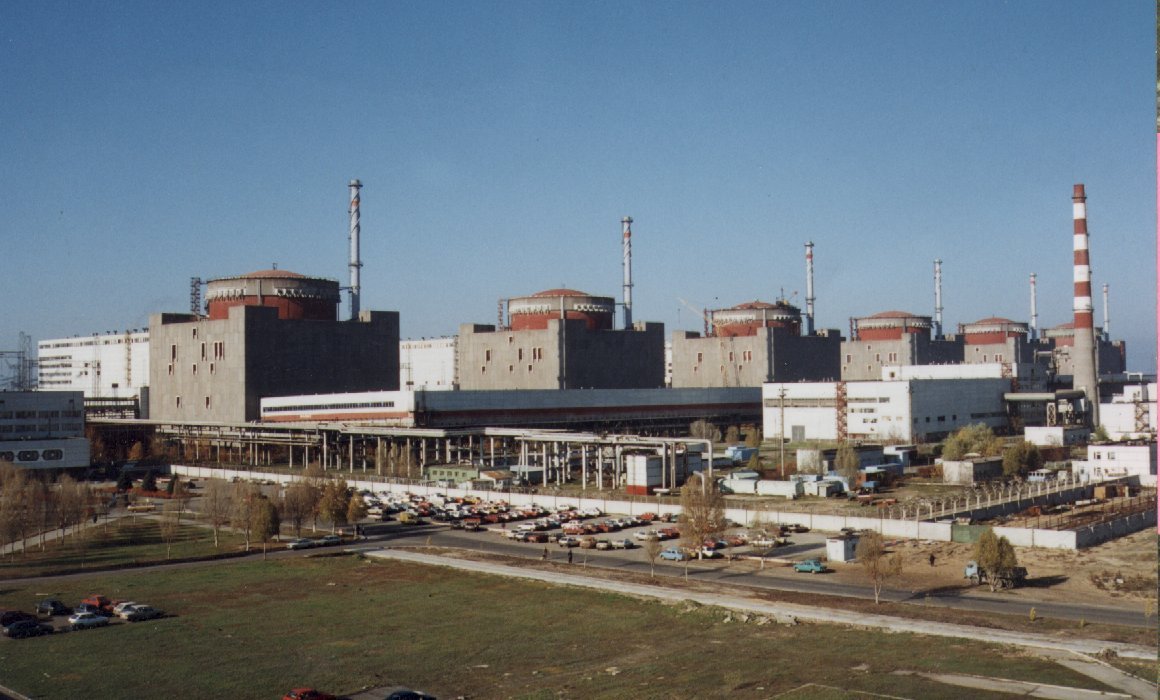 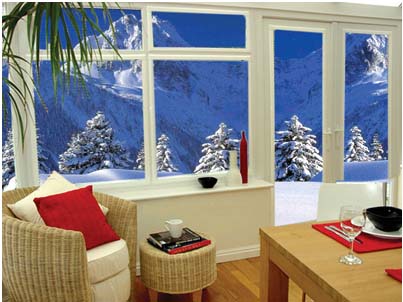 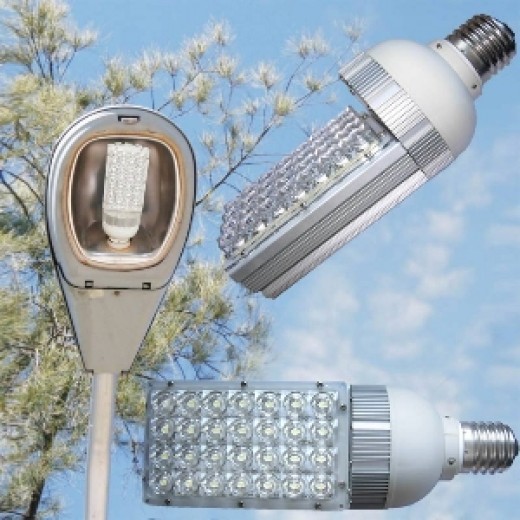 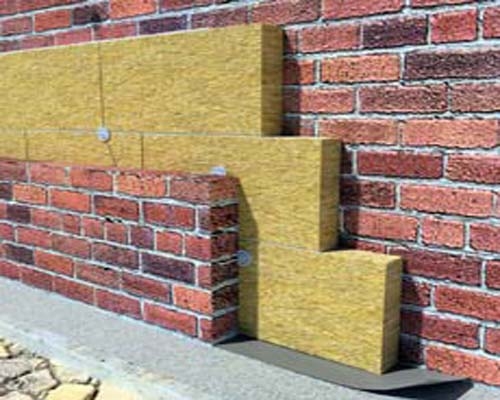 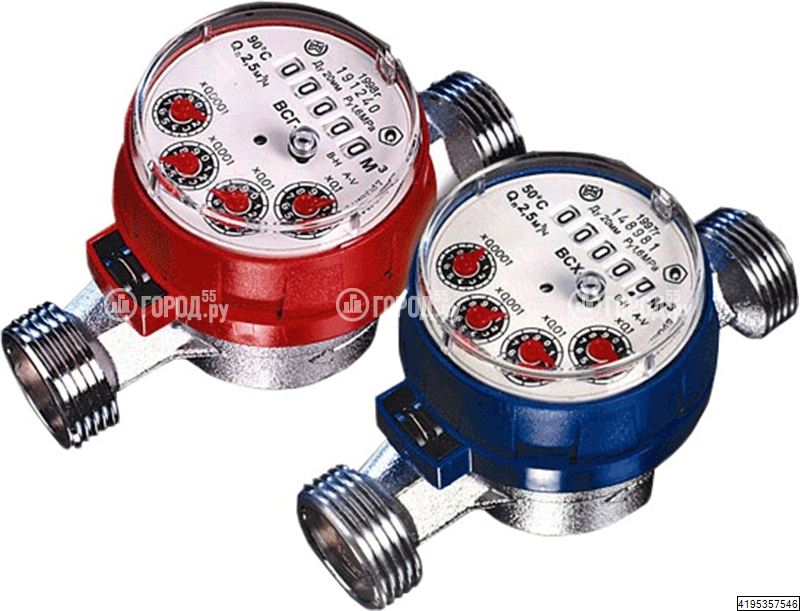 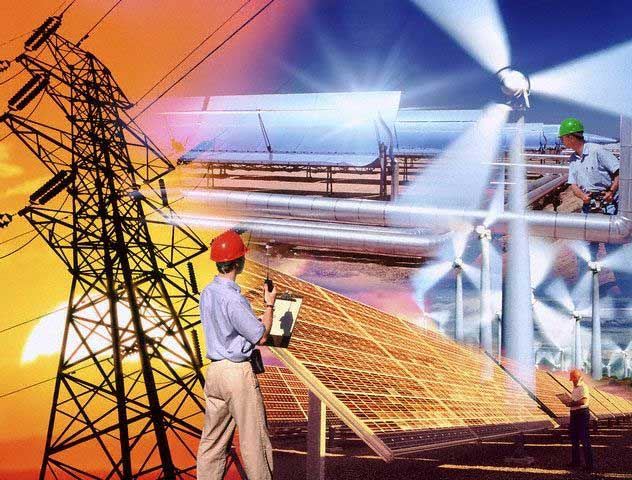